CONTROL DE CALIDAD EN LA FABRICA DE ALIMENTO
3RA.JORNADA TECNICA DE ACTUALIZACION PECUARIA  14 ABRIL ,2016
Ing. Joaquin A. Paulino
DSM nutritional Products
Cel. 809-302-4600
joaquinp17@gmail.com
Web: aviporcrd.com
¿CONTROL DE CALIDAD?
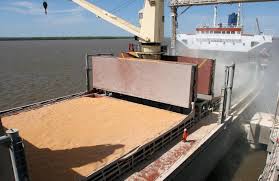 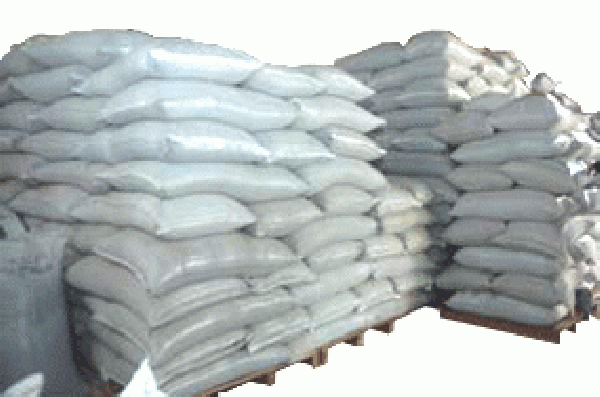 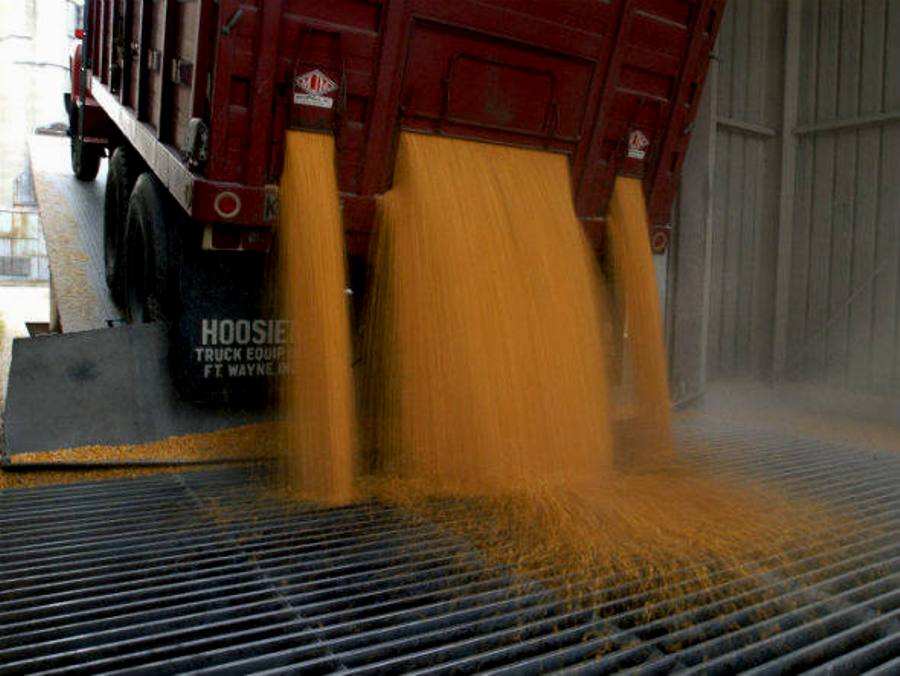 Establece estándares para la evaluación de la calidad
Grain
Inspection
Packers and Stockyards
Administration
GIPSA
USDA  United States Deparment of Agricultura
CONTROL DE CALIDAD :Es un conjunto de técnicas y actividades sistemáticamente planeadas y realizadas para garantizar el cumplimiento de las especificaciones técnicas de un producto.
¿QUE ES CALIDAD?Propiedad o conjunto de propiedades inherentes a un producto que permiten apreciarlo como igual, mejor o peor que los restantes de su misma especie.
DIAGRAMA DE MANUFACTURA DE ALIMENTO
RECEPCION DE MATERIA PRIMAIngredientes
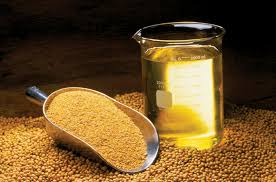 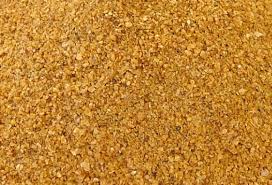 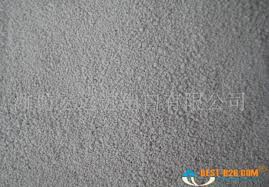 BASURA USTED APLICA  A SUS ANIMALES Y BASURA OBTENDRALa calidad de la materia prima es primordial y debe ser optima
ESPECIFICACIONES TECNICAS :1-Humedad.               9-Fosforo2-Ceniza                  10-Micotoxinas3-Proteina4-Grasa5-Fibra6-Densidad7-Acidez8-Calcio
CARACTERISTICAS:-Olor -Color -Sabor-Temperatura
ANALISIS DE LABORATORIO1-Bromatologico: Humedad, proteína, grasa, ceniza,  Fibra, calcio, fosforo.  2-Fisico químico: Granulometría, Densidad.3-Microbiológico: Conteo de bacterias, Hongos, levaduras y nivel de micotoxinas. 4-Analisis de grasas y aceites: Acidez, rancidez, índice de peróxido .5-Otros: Solubilidad de la proteína de la H. Soya ( 75-85  )menor 75  sobrecocinada, mayor 85 cruda, con el NIR , Aminoácidos totales y digestibles.
PROCESO DE PRODUCCION
Molienda
Mezclado
Peletizacion / extrusion
Envasado
EQUIPOS
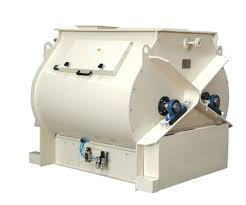 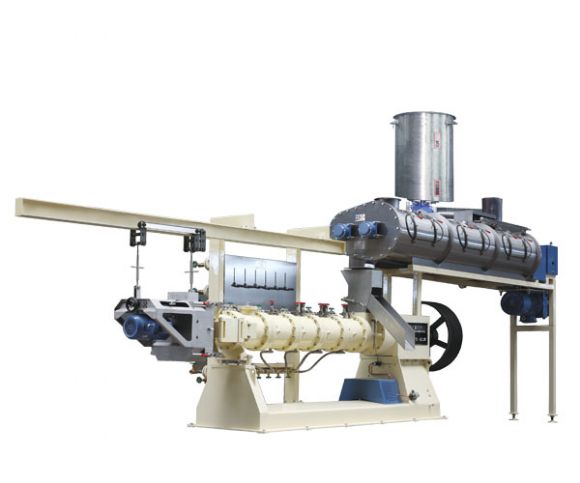 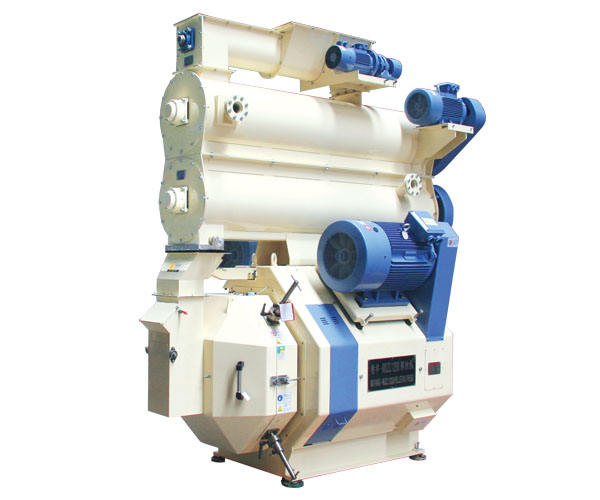 MOLIENDA :A) Debe  garantizar un tamaño de partícula adecuada y homogénea.B) Utilizar cribas de 4mm  de diámetro.C) Granulometría de 650 micra es el mas adecuado para cerdo .
MANTENIMIENTO  DEL MOLINO
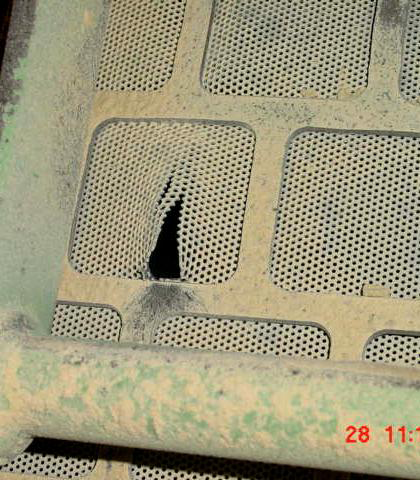 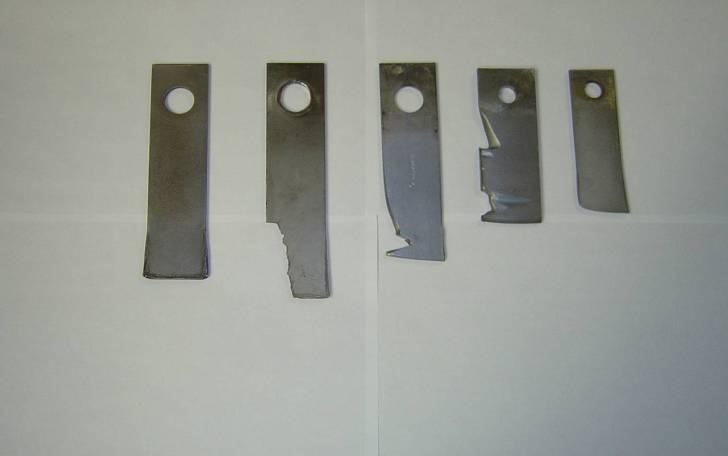 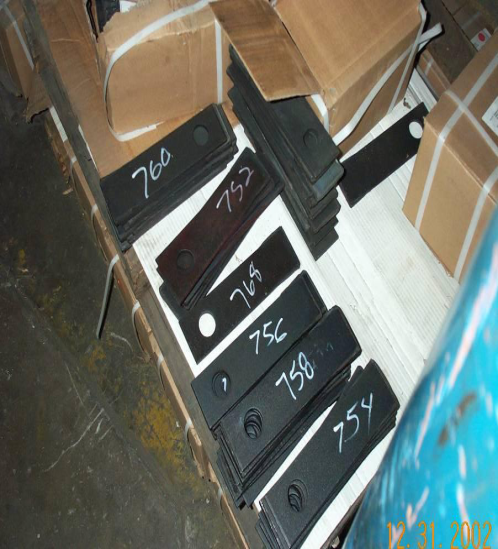 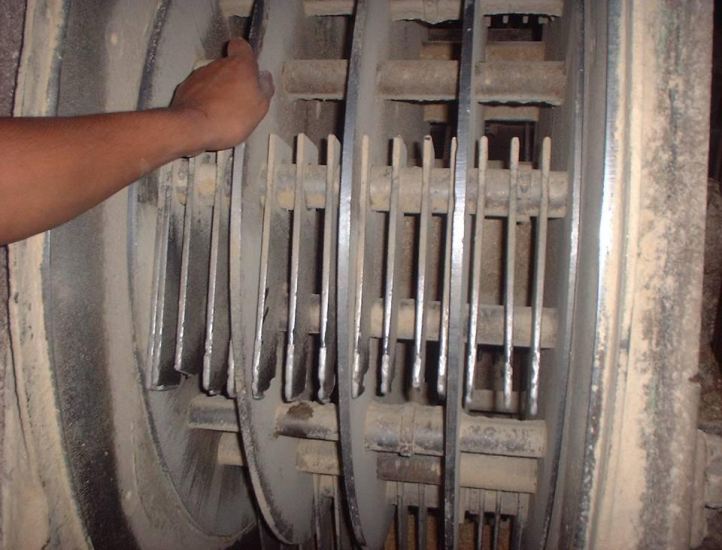 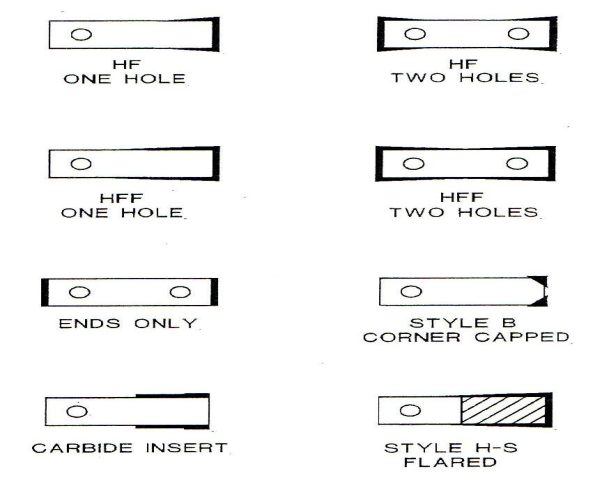 Una molienda precisa garantiza un mezclado homogéneo y con calidad.
MEZCLADORA  ?
Horizontal(Cinta, Paleta).
Vertical
De tambor rotativo
MEZCLADORA :
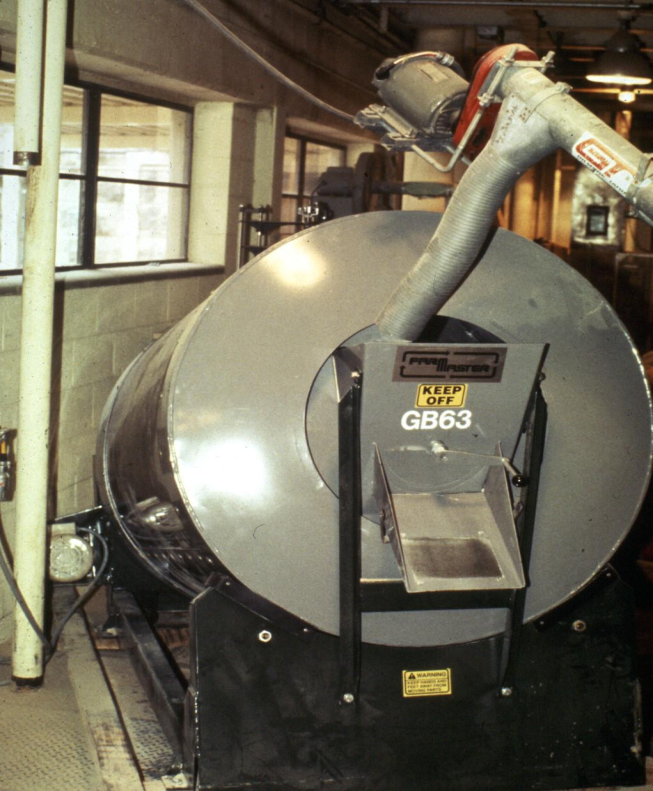 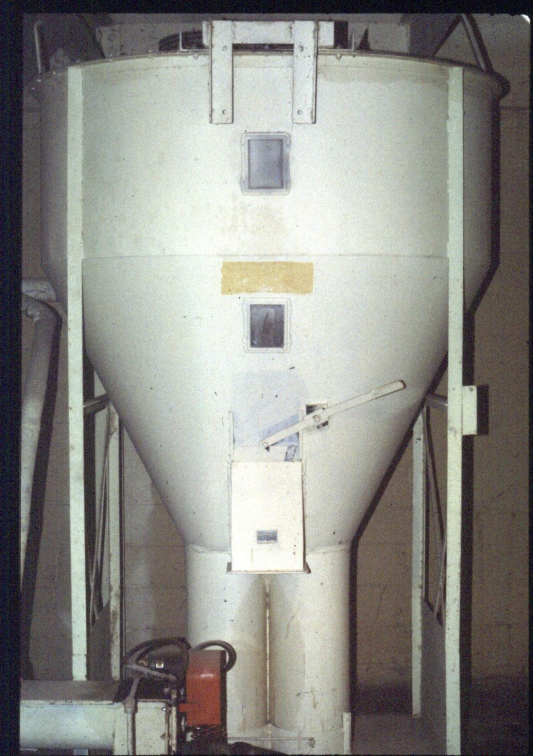 PATRON DE MEZCLADO EN MEZCLADORA S HORIZONTALES DE CINTAS
PATRON DE MEZCLADO EN MEZCLADORAS HORIZONTALES DE PALETAS
PATRON DE MEZCLADO EN MEZCLADORAS VERTICALES
PATRON DE MEZCLADO EN MEZCLADORAS DE TAMBOR ROTATIVO
EL MEZCLADO :-Una mezcla perfecta es cuando cada muestra tomada tiene las mismas proporciones de partículas y nutrientes igual a la muestra entera.-En la practica es imposible lograr una mezcla perfecta.
FACTORES QUE INFLUYEN EN UN BUEN MEZCLADO:-Tamaño y forma de la partícula.-Densidad.-Carga electrostática-Higroscopicidad-Capacidad de fluidez
El personal de control de calidad debe monitorear continuamente la granulometría del maíz molido , la harina de soya y otros ingredientes que puedan incidir en la homogeneidad del mezclado.
LIMPIEZA ?
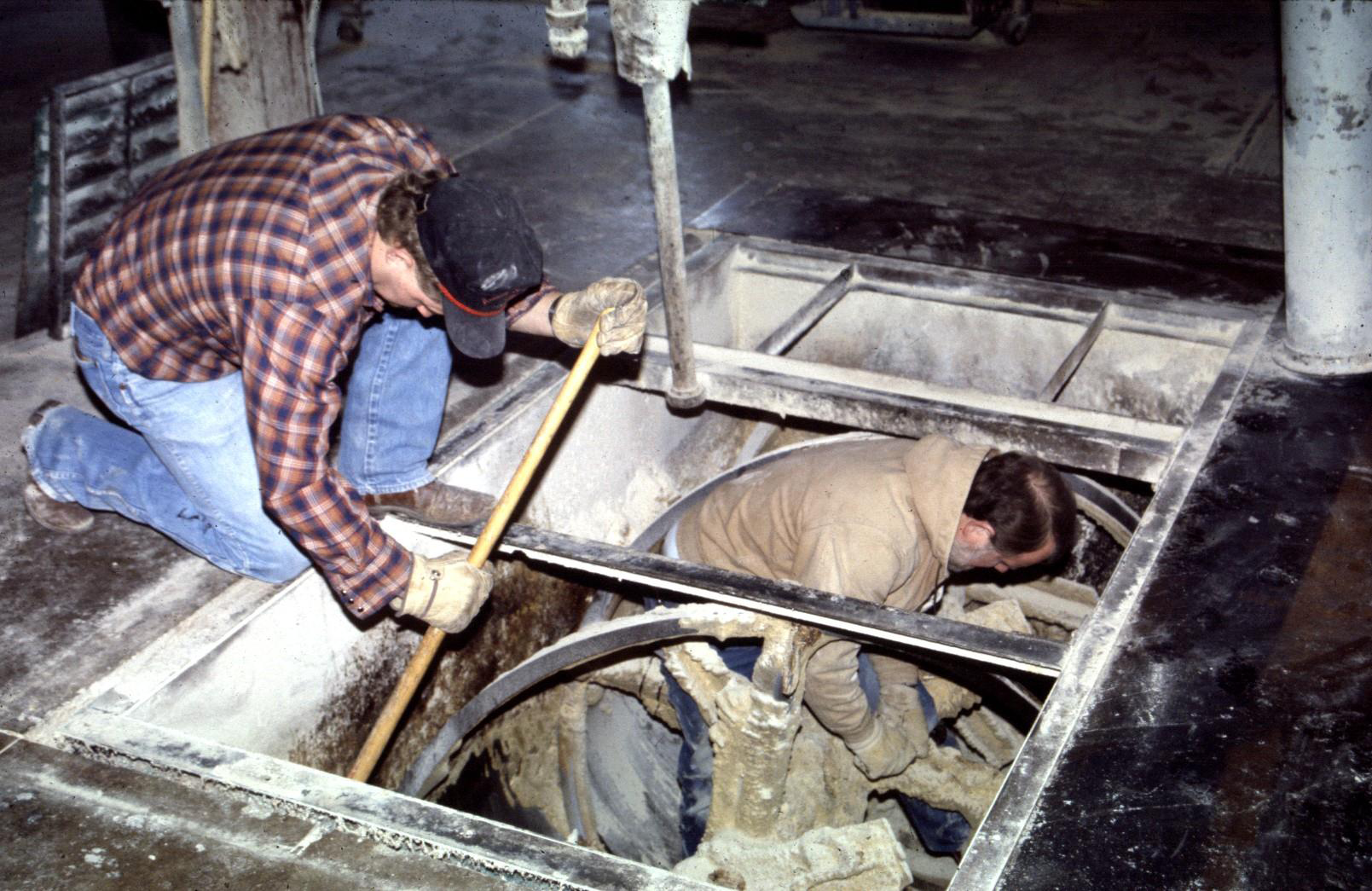 PRUEBA DE MEZCLADO
Coeficiente de Variación CV%  (<10%).
Tiempo  optimo de Mezclado TOM (Determinar ).
Con microtrazadores
Ion sodio
Otros
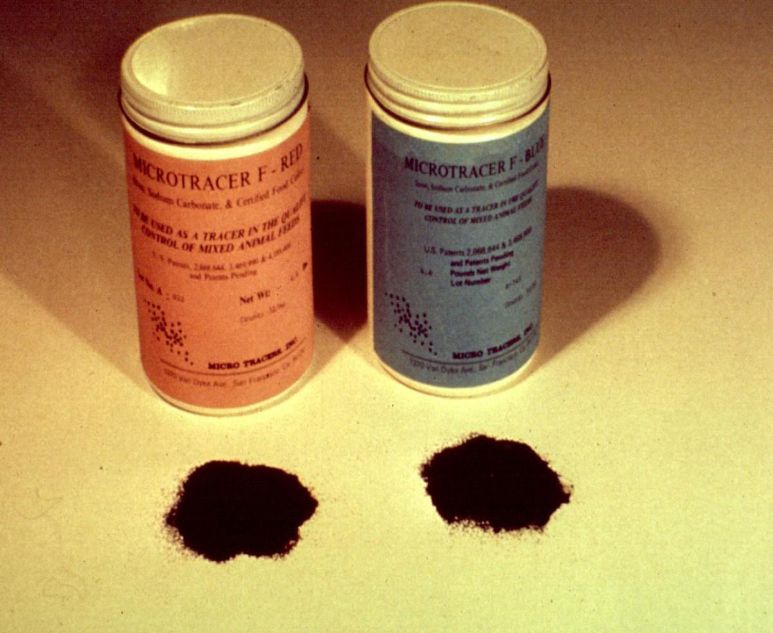 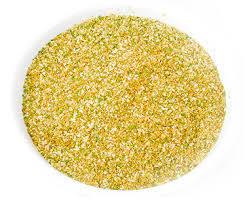 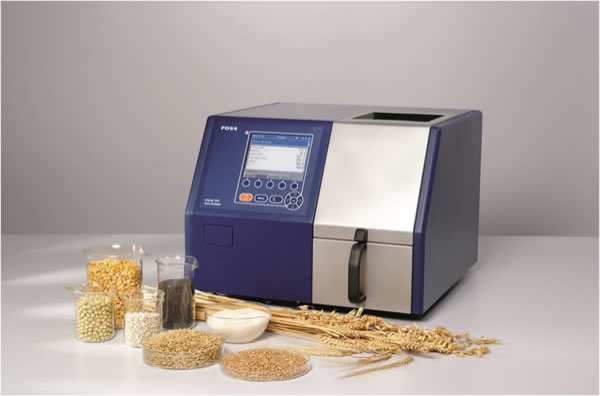 EFECTO DEL TIEMPO DE MEZCLADO EN EL COEFICIENTE DE VARIACION (CV)
EFECTO  DE TAMAÑO DE LA PARTICULA EN LA EFICIENCIA DEL MEZCLADO
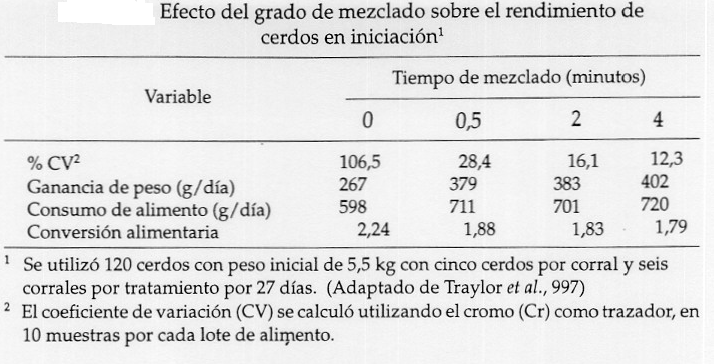 MEZCLADORA DE DOBLE EJE DE CINTA
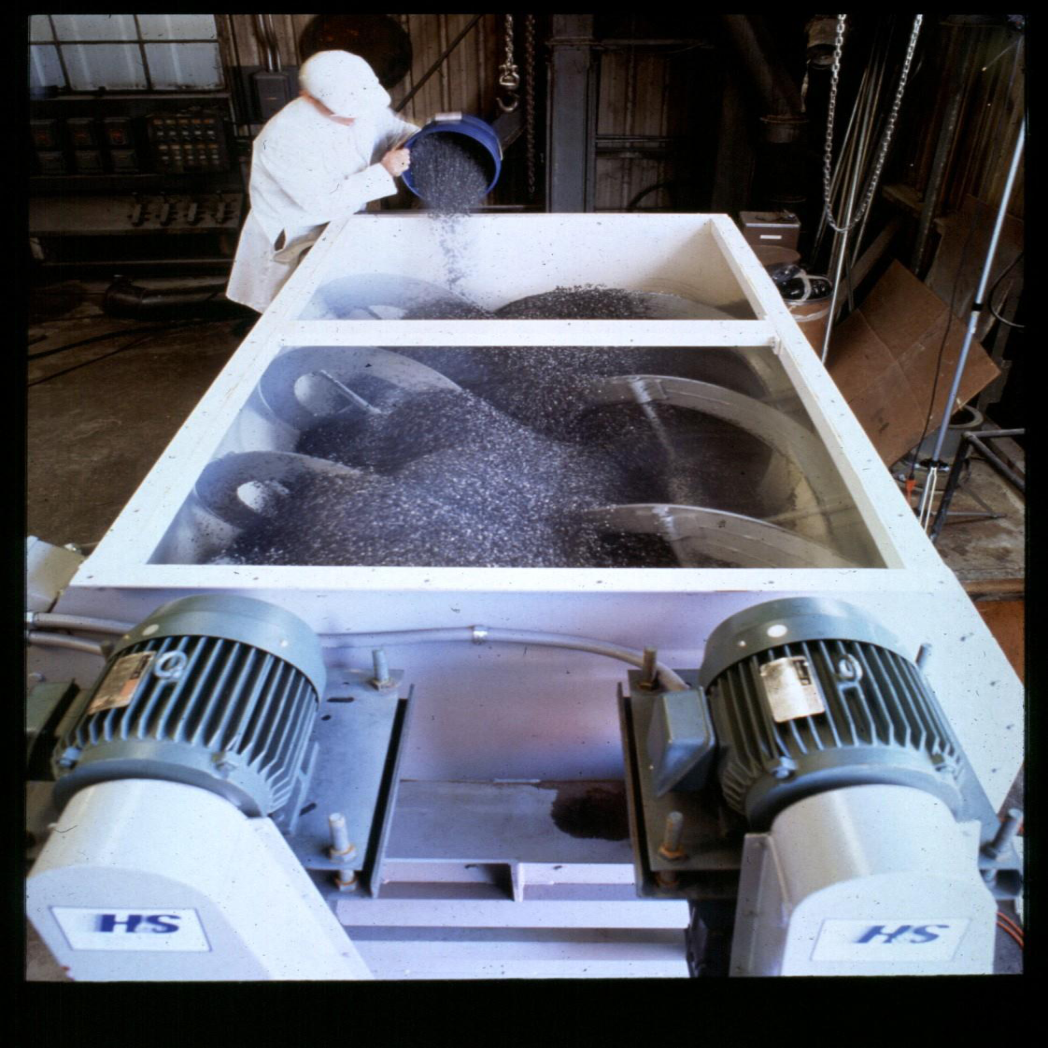 MEZCLADORA DE DOBLE EJE DE PALETA
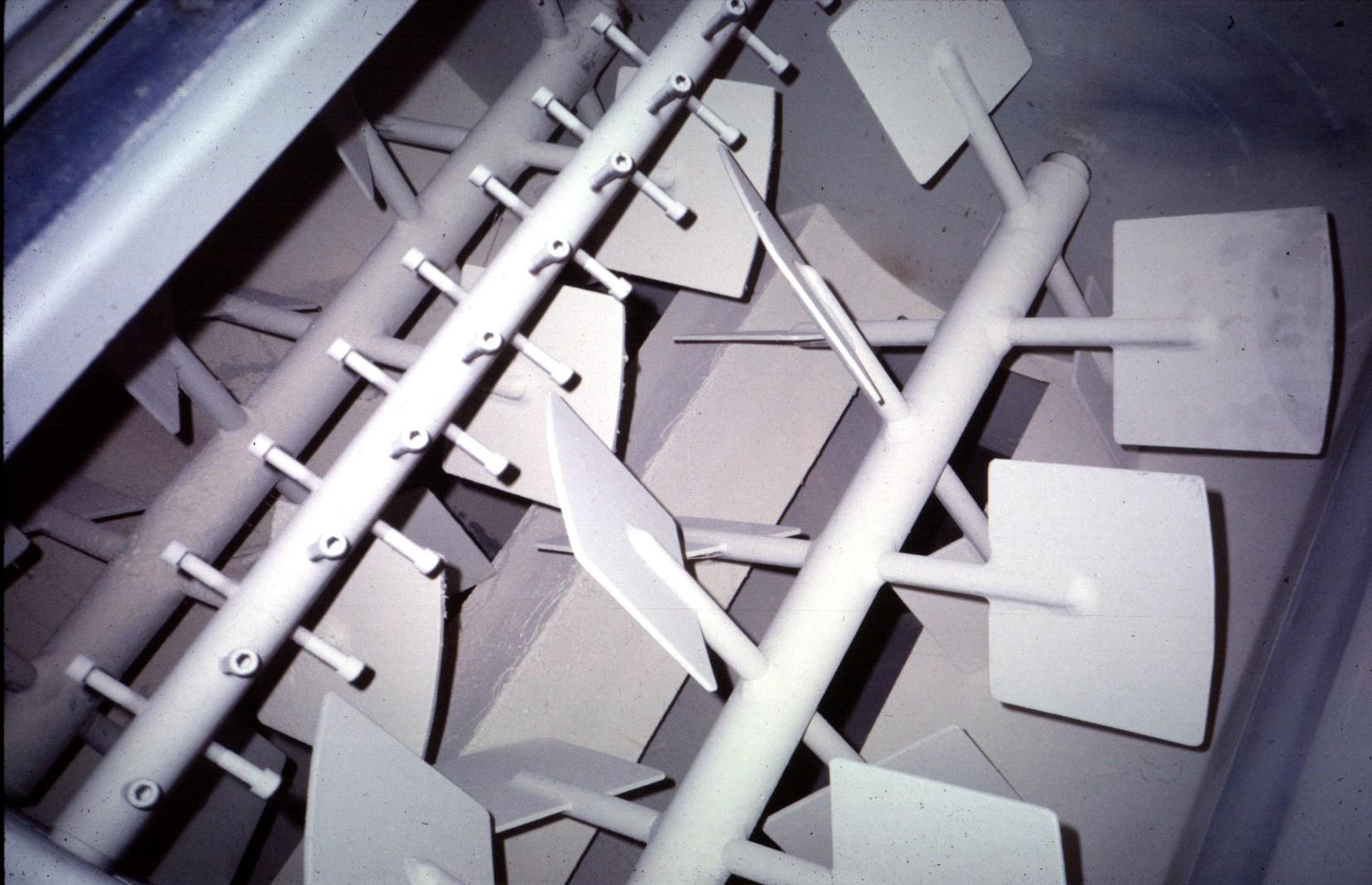 EL SOBRELLENADO  AFECTA  LA MEZCLA
MEZCLADORA S HORIZONTALES PARAMETROS:
La cinta debe sobresalir 5-10  cm sobre la superficie del alimento.
Rpm 30 -40.
Espacio entre la cinta y pared de la mezcladora 6.35 mm.
Carga de la mezcladora:
Maíz
Calcio +fosforo + sal + premix  vit + min + aditivos (antibióticos, antihongo, atrapador micotoxinas, enzimas, ect).
Harina de soya + afrechos + DDGs, ect.
 Líquidos (grasas/aceites/melaza).
MEZCLADORAS VERTICALES PARAMETROS:
20 -30 cm entre el borde superior del tubo elevador y la superficie del alimento.
Espacio entre pared del tubo elevador y gusano 6.35 mm
Rpm 200-300
Adición de liquido 1-2 % máximo.
CINTA  MODERNA
APLICACIÓN DE GRASAS/ACEITES/MELAZA
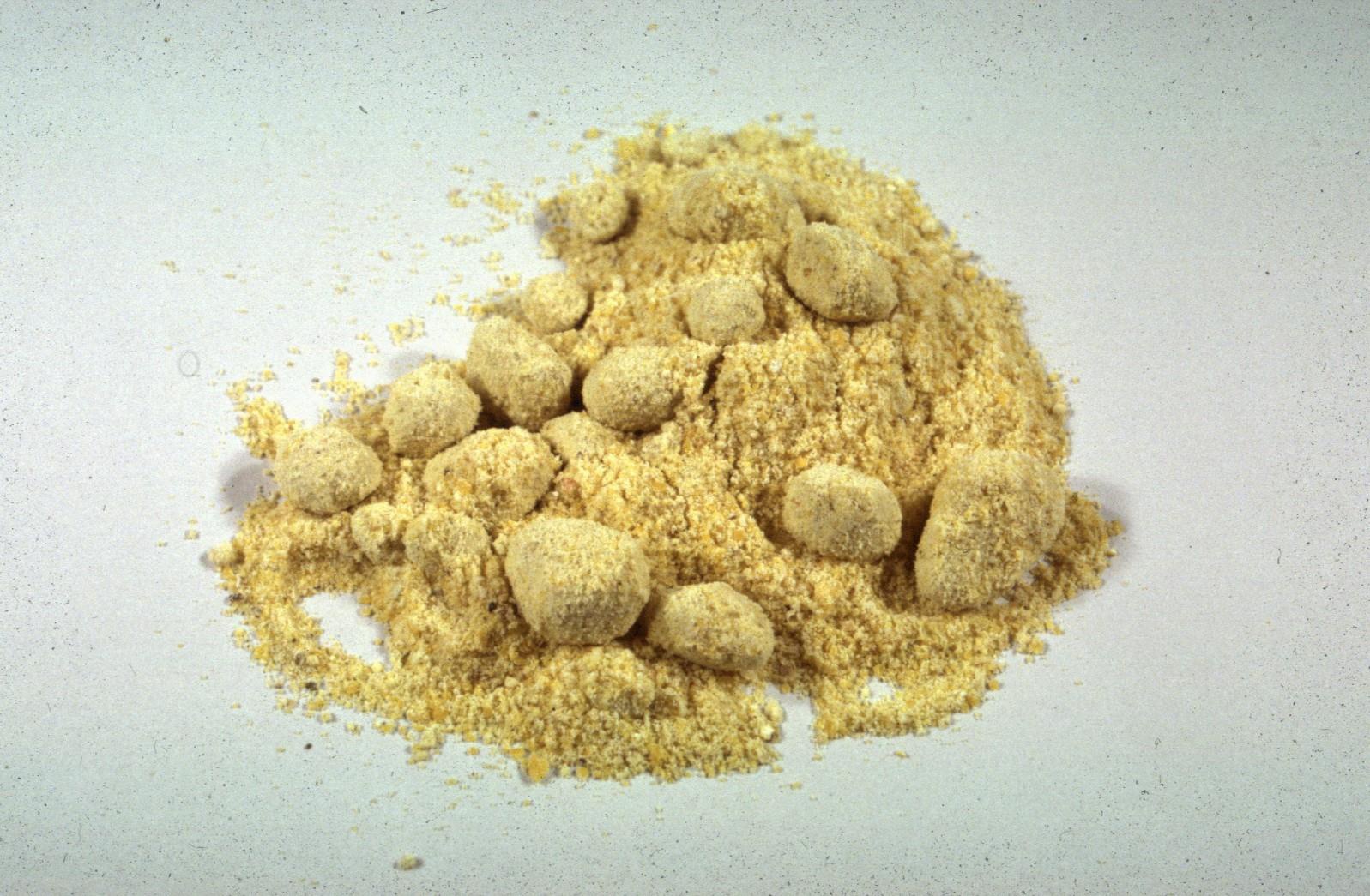 CALIDAD DEL PELLET
Temperatura después de enfriar es 2-3°C  arriba de la ambiental
Medir dureza: Con equipo Kansas
Medir finos
Ver que factores afectan
MEDIDOR DE PDI (Pellet Durability Index)
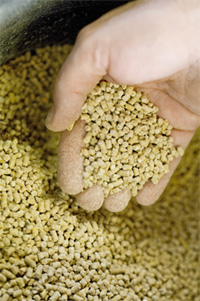 FACTORES QUE  INCIDEN  EN  LA CALIDAD DEL PELLET
Nivel de humedad de la fórmula
Contenido de grasa/aceite
Calidad del vapor
Condición y resistencia del dado
Condición y superficie del rodillo
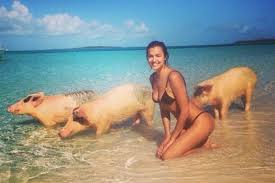 MUCHAS GRACIAS
DSM NUTRITIONAL PRODUCTS PRODUCIENDO  TECNOLOGIA DE PUNTA  PARA  LA NUTRICION  Y SALUD DE LOS ANIMALES .
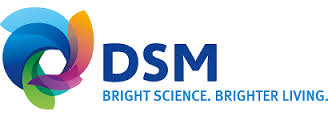